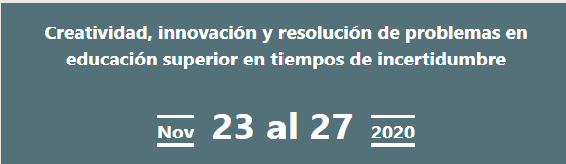 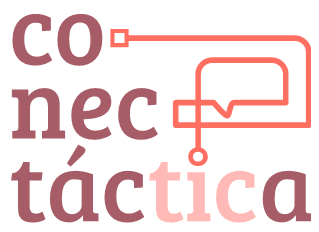 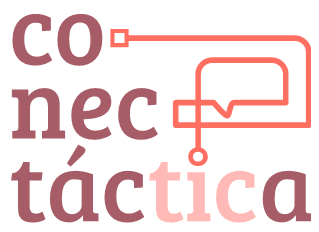 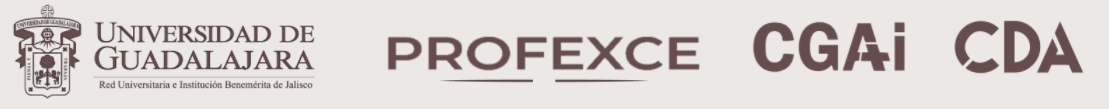 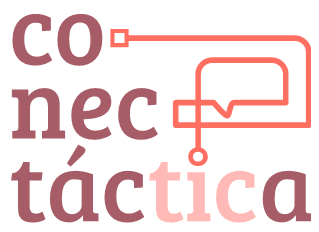 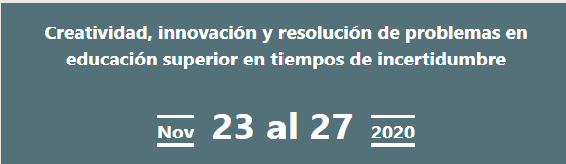 Adaptación de prácticas de circuitos de laboratorio físico a virtual, por causa de pandemia COVID-19 en Seminario de Comunicaciones.
AUTORES:
Dr. Blas Antonio Castañeda Aguilera
LGEO Carol Miroslava Castañeda Martínez
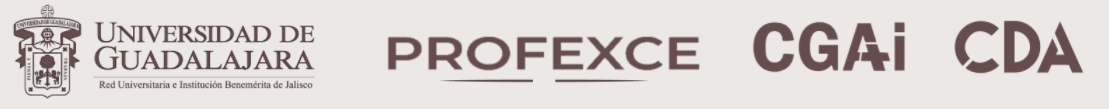 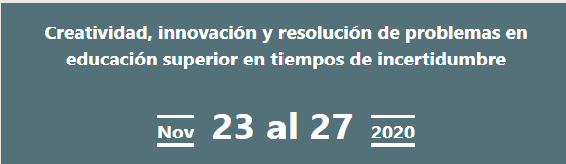 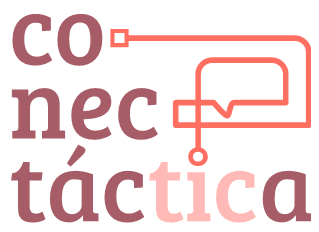 Índice
Resumen
Objetivo
Practica Docente
Participantes
Resultados
Conclusiones
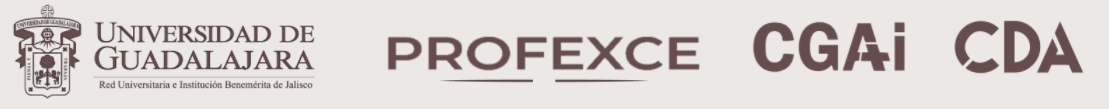 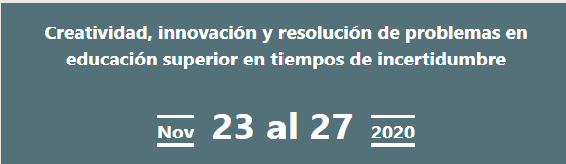 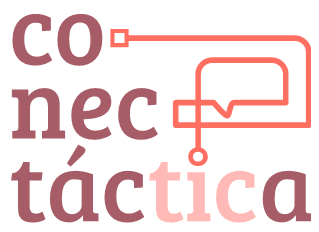 Resumen
“Adaptación”, característica común en los seres vivos.

Se migro de prácticas de circuitos construidas físicamente a prácticas simuladas por software
1
Se presenta una experiencia empírica de la aplicación de simuladores como recursos, en la adaptación a nuevos contextos educativos, por pandemia COVID-19.

Evaluar las acciones que se tomaron para ajustarse a la nueva normalidad
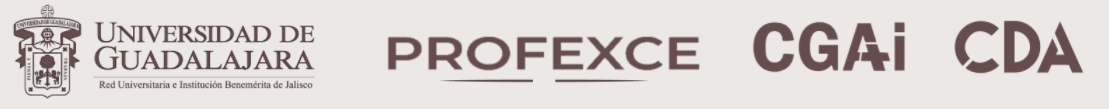 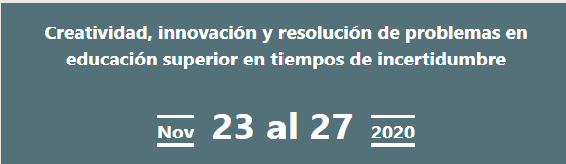 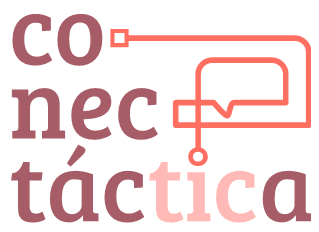 Resumen
82.9 % prefieren la implementación de prácticas, primero simuladas por software y luego armarlas en físico. Modalidad híbrida

Motivación: ser ricas en experiencias, mayor seguridad, más económicas, menor tiempo de construcción, uso mundial y su utilidad en la industria, hacen que la simulación electrónicos de circuitos vaya ganando terreno en los circuitos en físico.
2
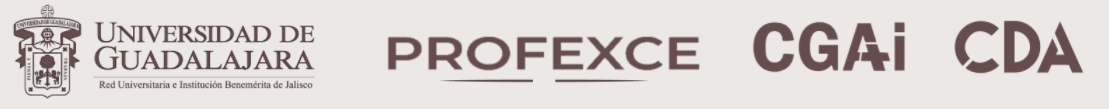 Objetivo
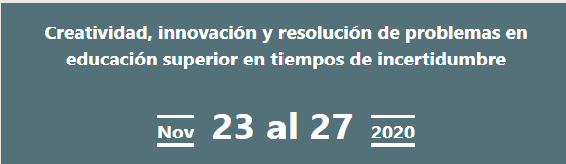 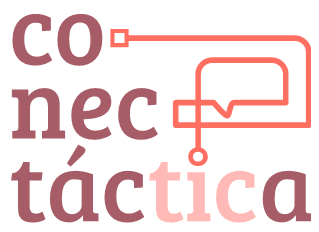 Evaluar las acciones  que se tomaron de prácticas de circuitos de laboratorio físico a virtual para ajustarse a la nueva normalidad por causa de la pandemia COVID-19, y la percepción de los alumnos sobre las estrategias y herramientas didácticas que se implementaron.
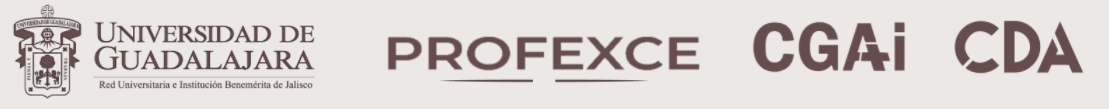 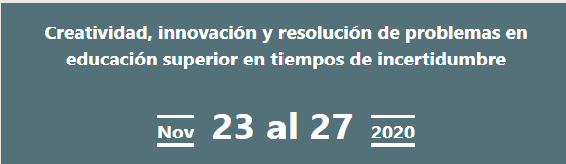 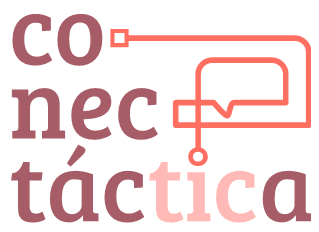 Practica Docente
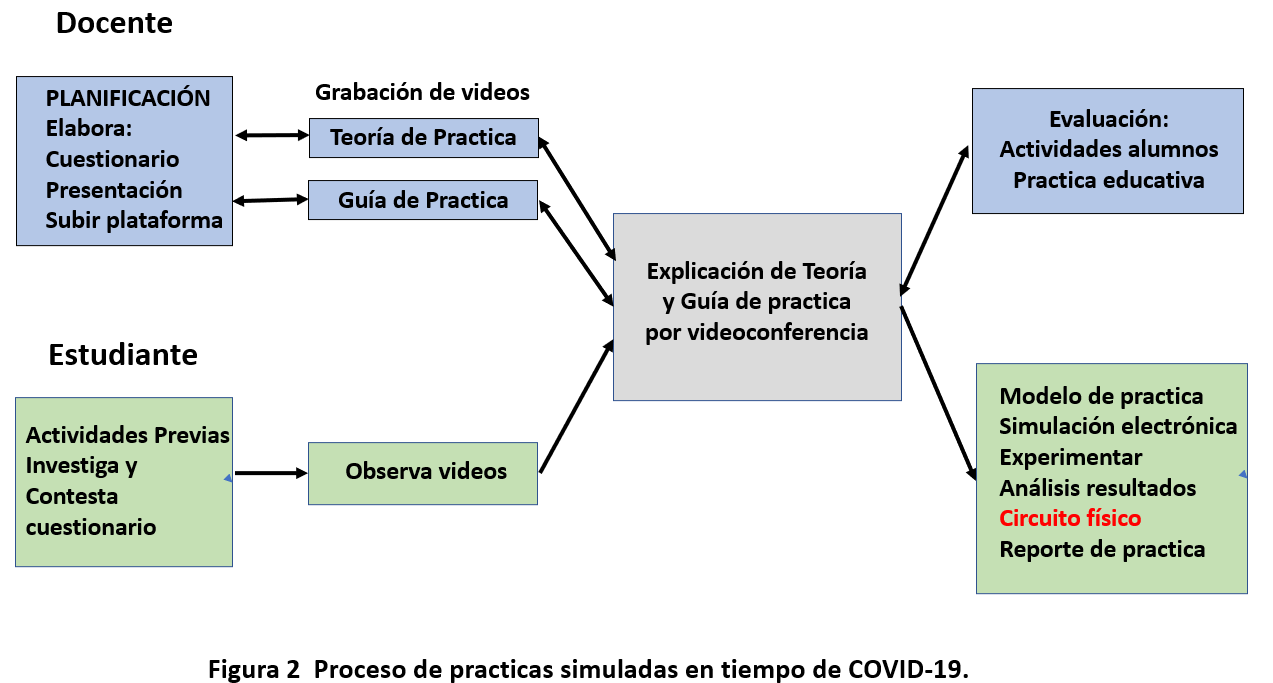 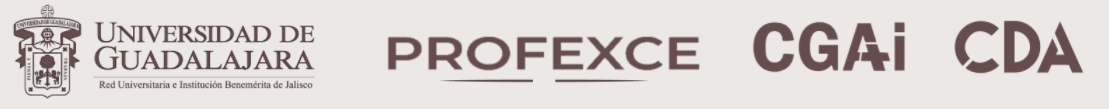 Participantes
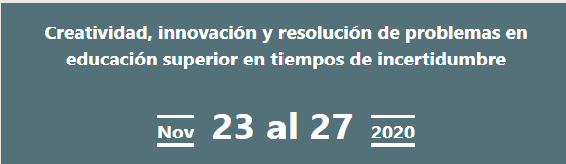 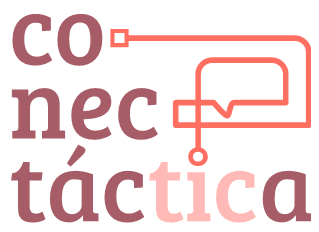 66 alumnos de Seminario de Comunicaciones INCE (CUCEI) de la Universidad de Guadalajara. 

Estudiantes realizaron sus practicas simulados en software, en lo que va del semestre 2020B
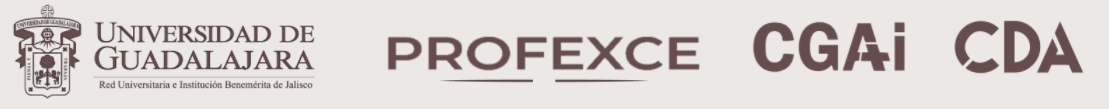 Resultados
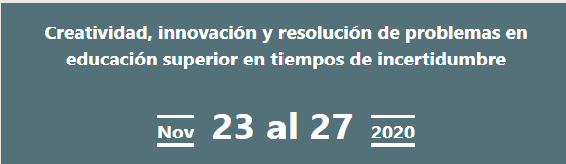 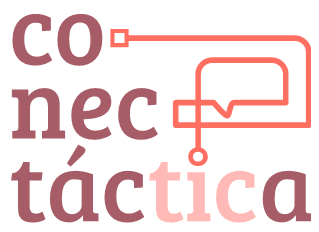 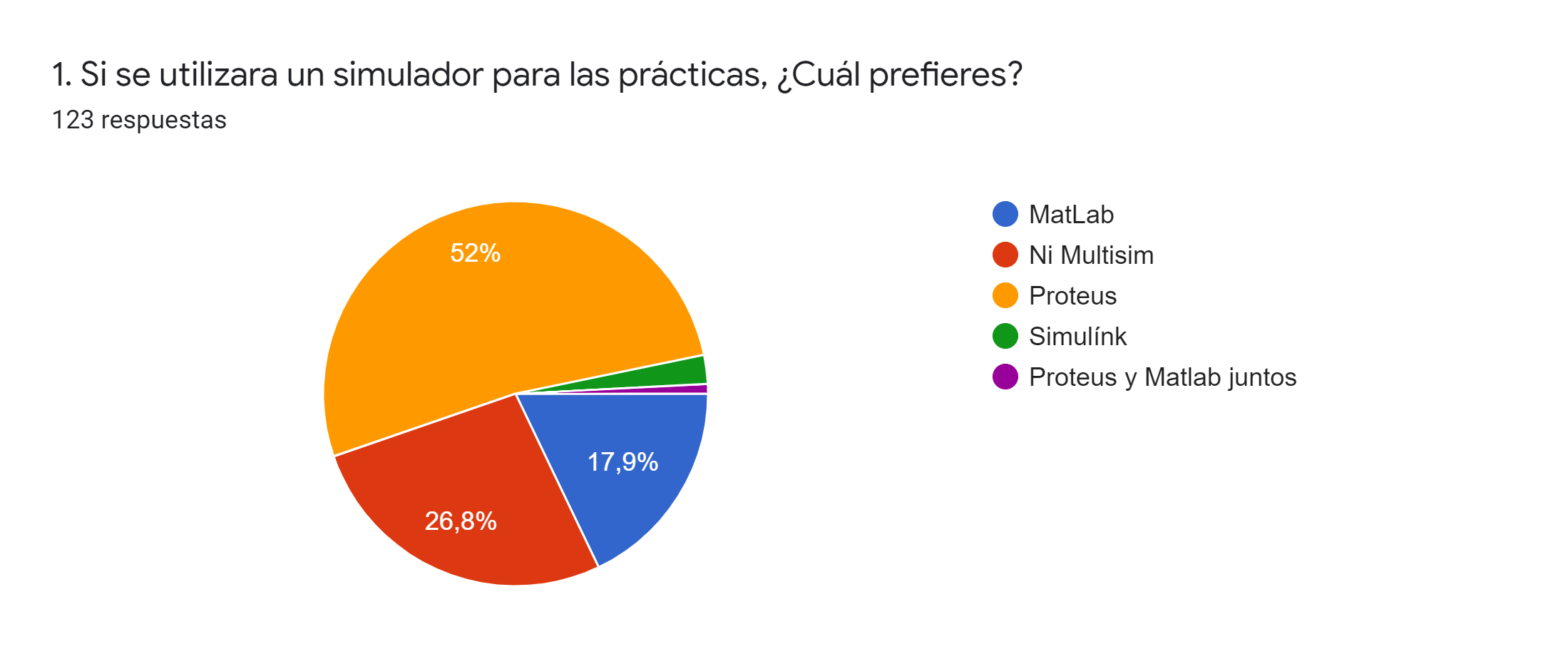 1
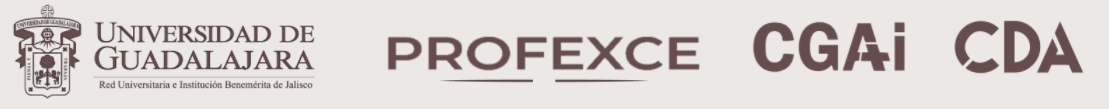 Resultados
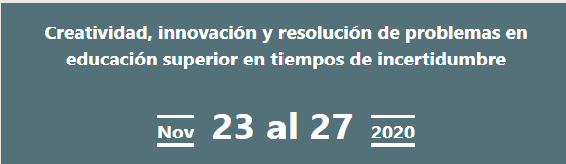 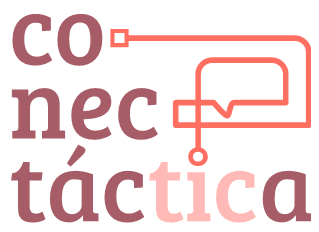 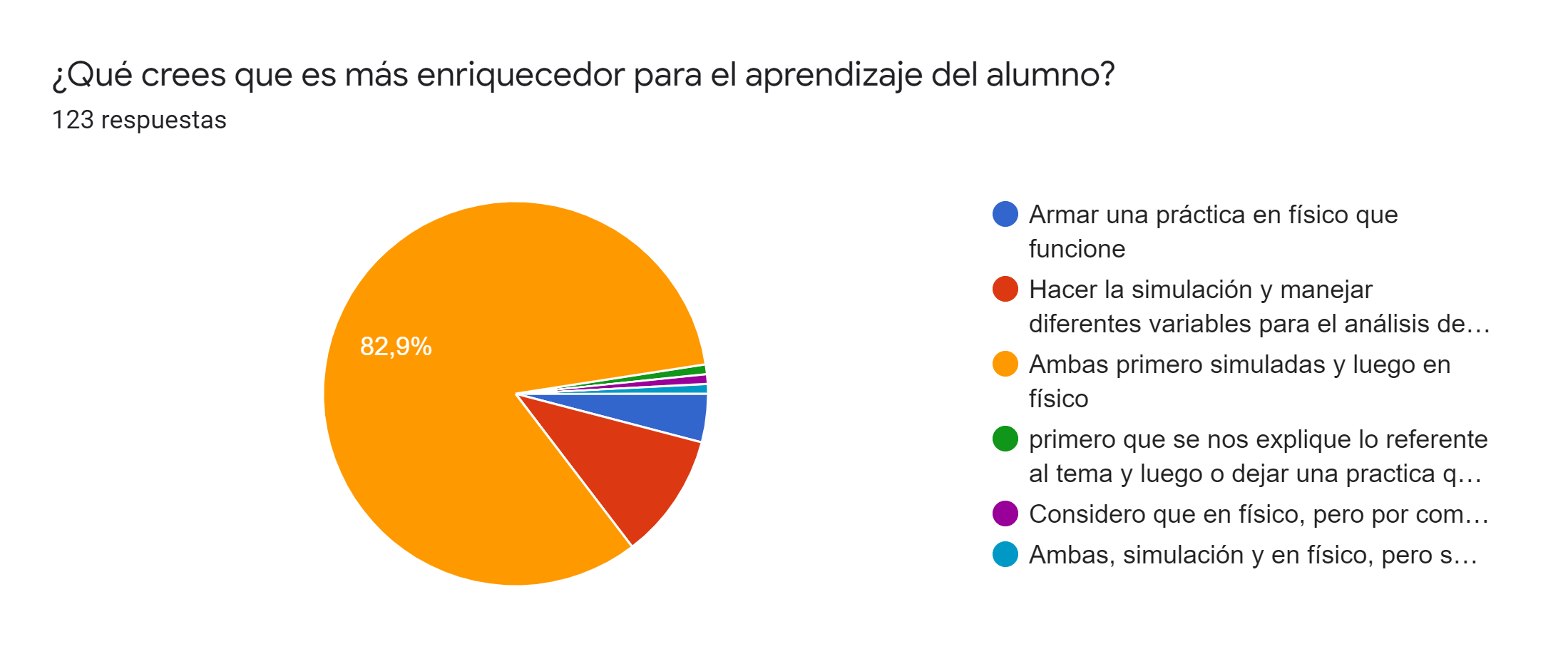 2
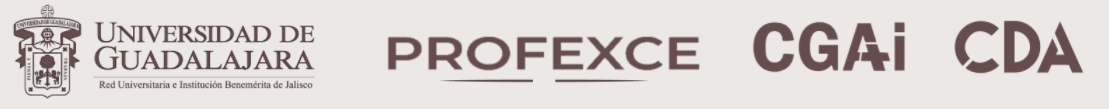 Resultados
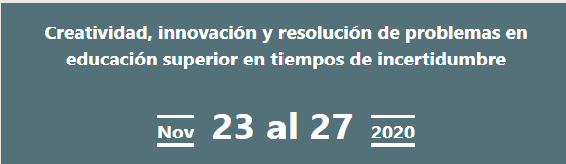 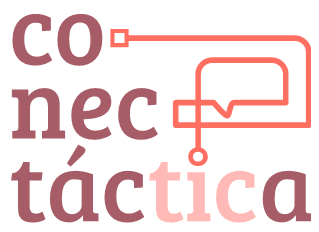 implementación de circuitos simulados respecto a los físicos se realiza en la mitad del tiempo. 
La percepción que apoya más su aprendizaje 8 de cada 10 alumnos tiene como preferencia realizar primero la práctica simulada y después en físico
85% considera que al menos un porcentaje de la materia podría ser virtual
3
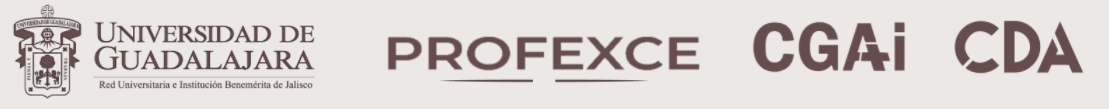 Conclusiones
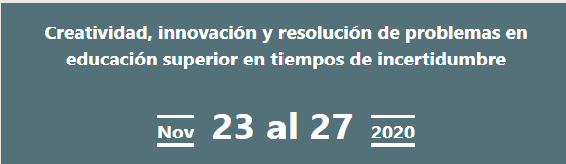 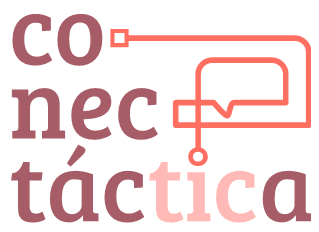 implementar practicas simuladas nos pone en el 
Concierto mundial

Replanteamiento de nuestra práctica docente.

Los estudiantes llegan a la metacognición cuando realizan prácticas simuladas

Las carencias de instrumentos en los laboratorios
1
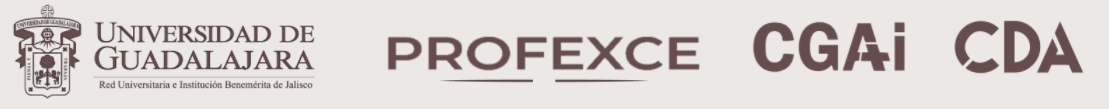 Conclusiones
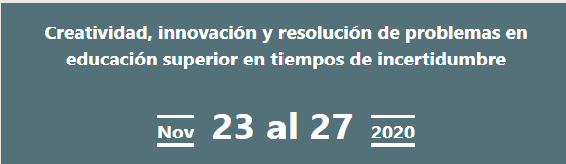 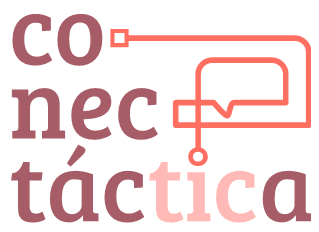 Posibilidad de uso durante las 24 horas del día

La industria demanda egresados con competencias digitales e informáticas

82.9 % prefieren la implementación de prácticas, primero simuladas por software y luego armarlas en físico.
Modalidad híbrida
2
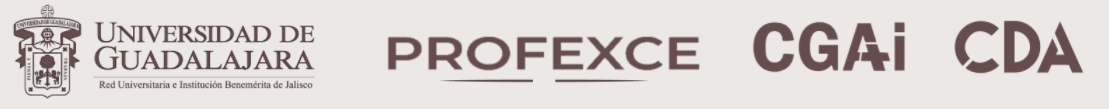 Conclusiones
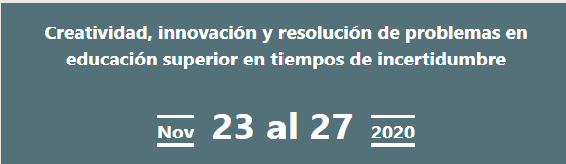 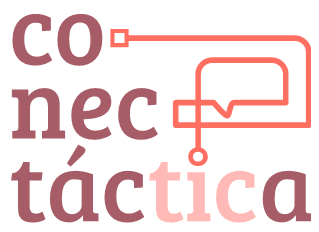 La simulación de circuitos va ganando terreno implementación de circuitos físicos.
Rica en experiencias
Mayor seguridad
Mas económicas
Menor tiempo de construcción
Uso mundial
Utilidad en la industria
3
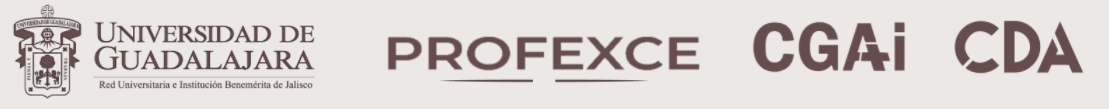 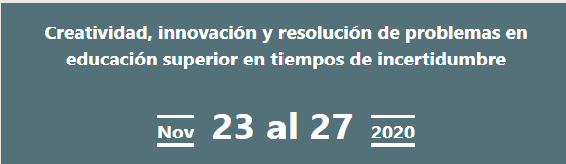 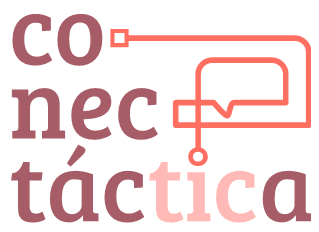 Finalmente, siento orgullo de las acciones y trabajos creativos de docentes y alumnos, sobre todo gran esfuerzo de ambos para salir delante de esta contingencia. 
“Condiciones especiales ameritan Esfuerzos especiales”
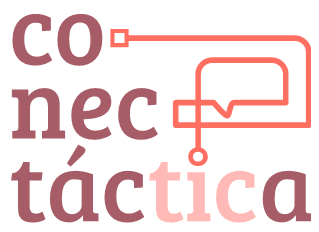 GRACIAS
GRACIAS
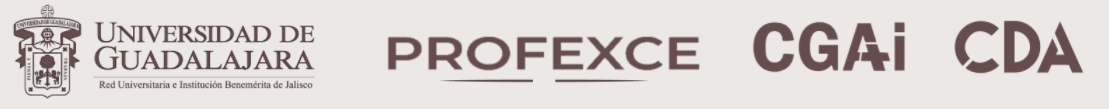